Psalm 32:3–5
3For when I kept silent, my bones wasted away through my groaning all day long. 4 
For day and night your hand was heavy upon me; my strength was dried up[a] as by the heat of summer. 5 I acknowledged my sin to you, and I did not cover my iniquity I said, “I will confess my transgressions to the Lord,” and you forgave the iniquity of my sin.
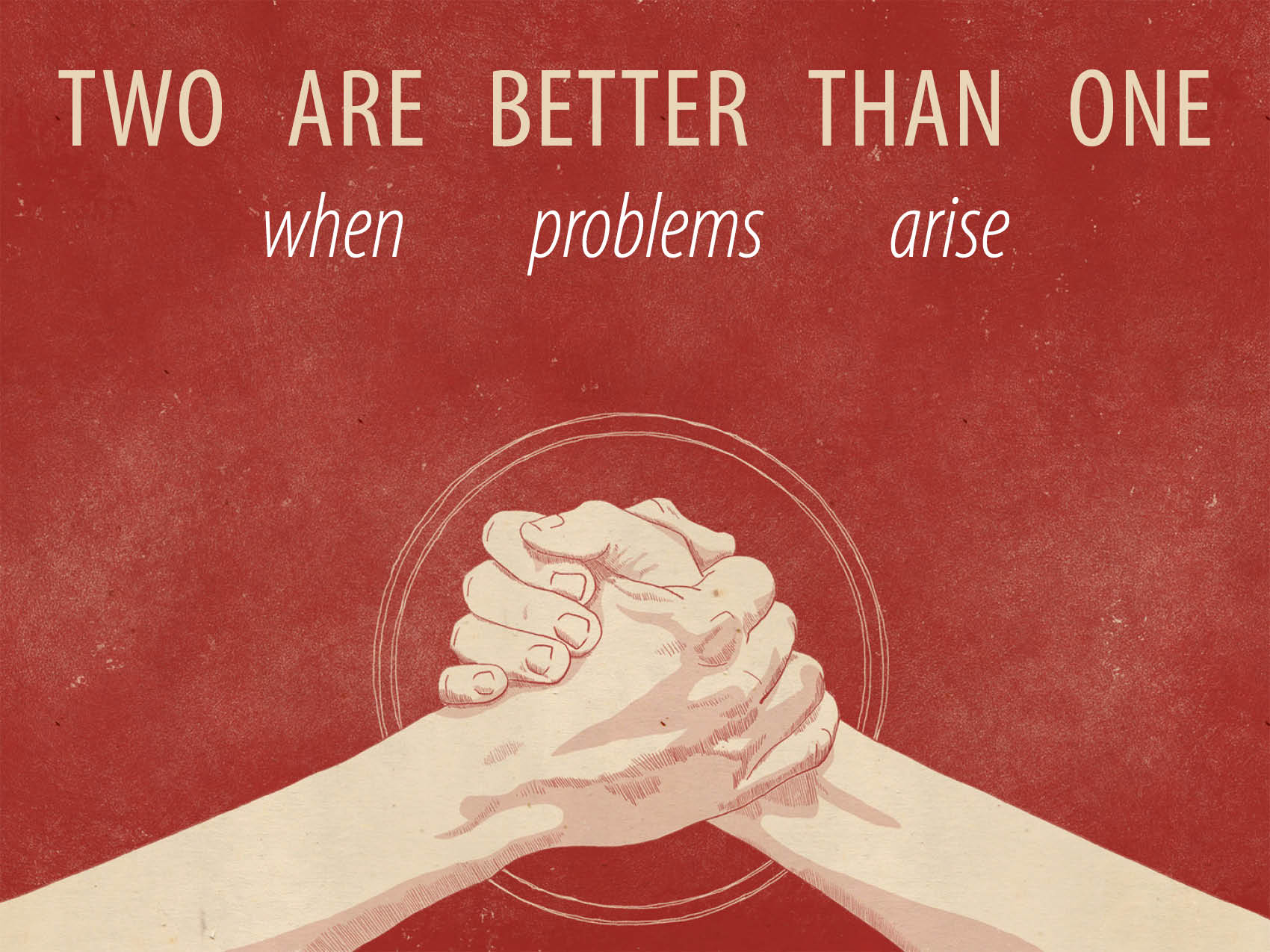 Reasons fellowship breaks down…
Suffering and Sickness
Burnout and Fatigue
Personal Turmoil
Friction Between People
Defiance to God
The questions to ask…
What is wrong? 
Joshua 7:1–5
What has happened?
Joshua 7:6–15
Who is involved?
Joshua 7:6–21
What is needed?
Joshua 7:22–26
What does that mean to me?
Get involved. 
Start now. 
Don’t stop.